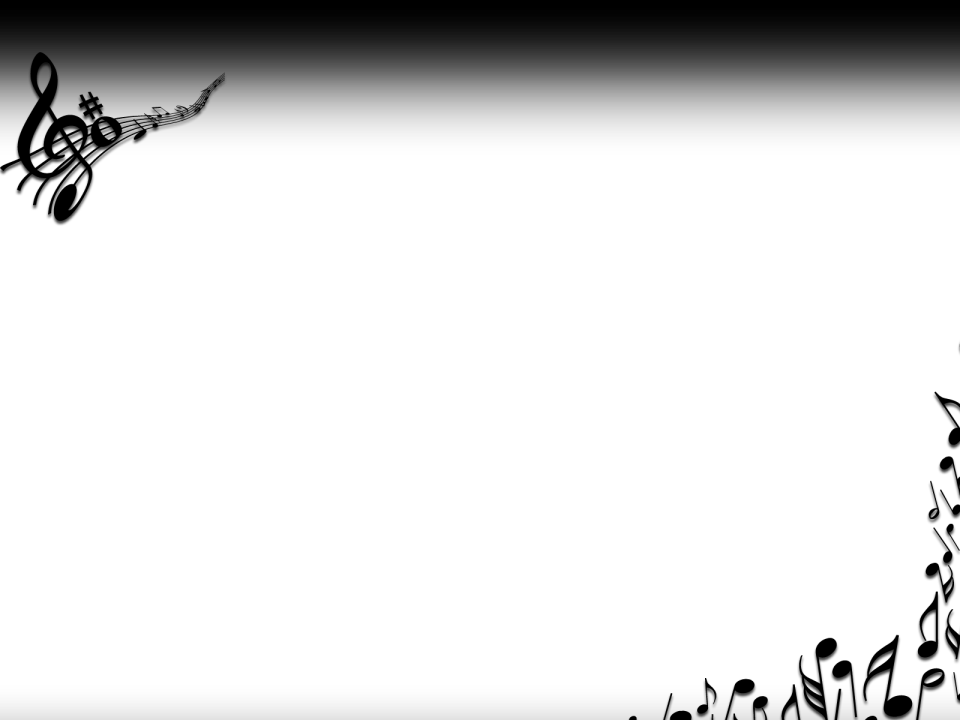 SPLOŠNI CILJI|UVOD|PRIDOBIVANJE SNOVI>
SPLOŠNI
CILJI
Učenci:    
razvijajo spretnost medsebojnega sodelovanja
spoznavajo pomen kulturne in glasbene dediščine
uporabljajo različne vire podatkov in presojajo njihovo uporabno vrednost
spoznavajo in vrednotijo pomen naše ljudske dediščine
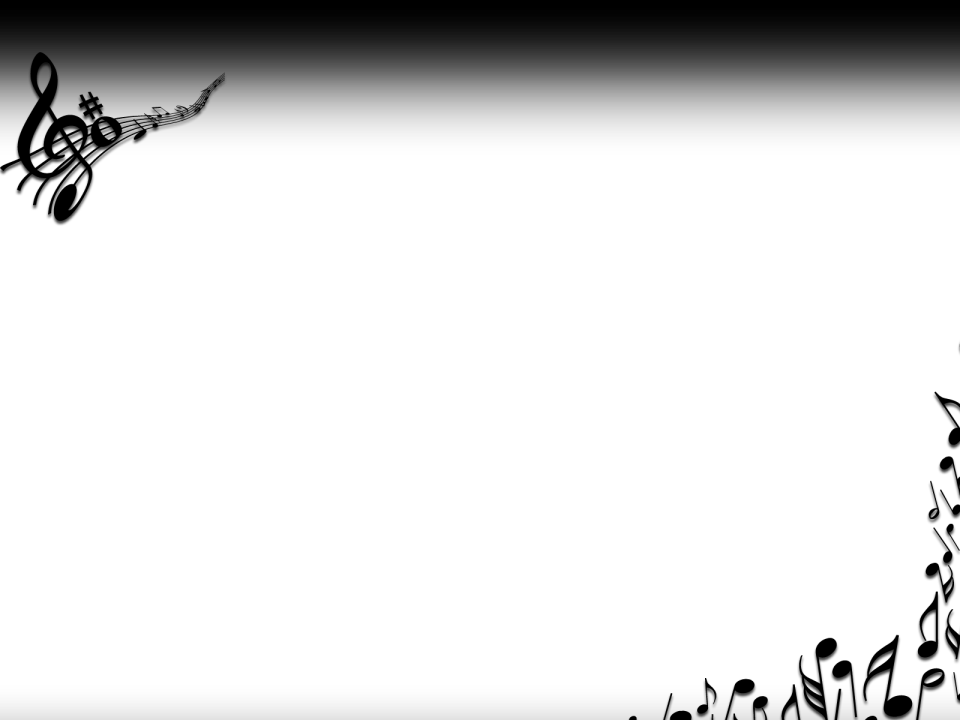 SPLOŠNI CILJI|UVOD|PRIDOBIVANJE SNOVI>
UVOD
Uvod z motivacijo:    
poslušanje skladbe Micika v püngrade
	v izvedbi Marko bande
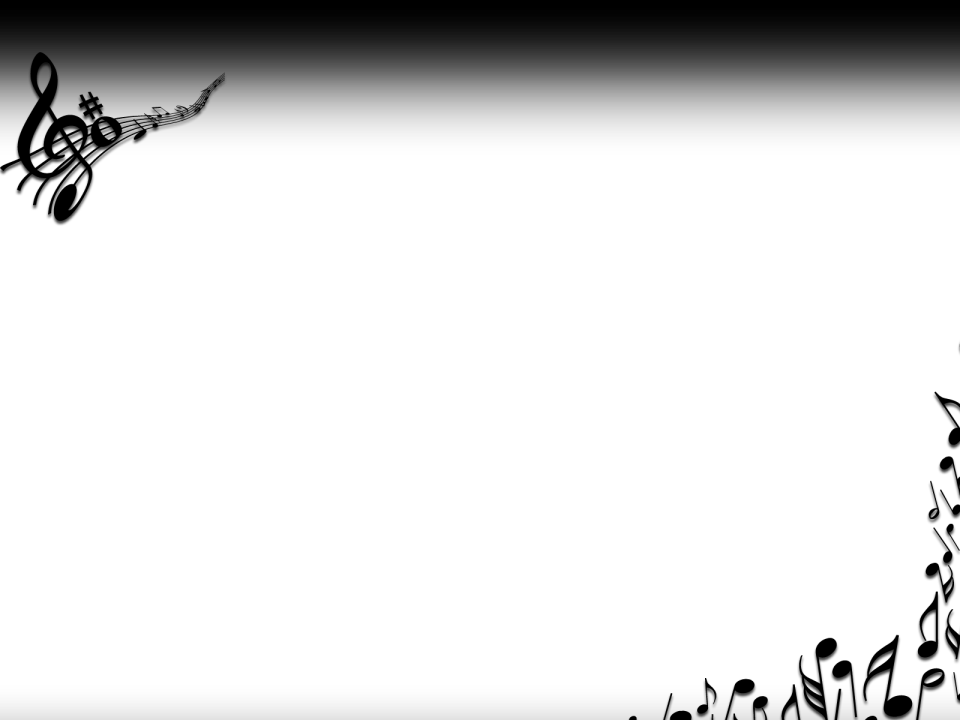 SPLOŠNI CILJI|UVOD|PRIDOBIVANJE SNOVI>
PRIDOBIVANJE
SNOVI
Pridobivanje nove snovi:    
snovna ali materialna, nematerialna kulturna dediščina in ustno izročilo
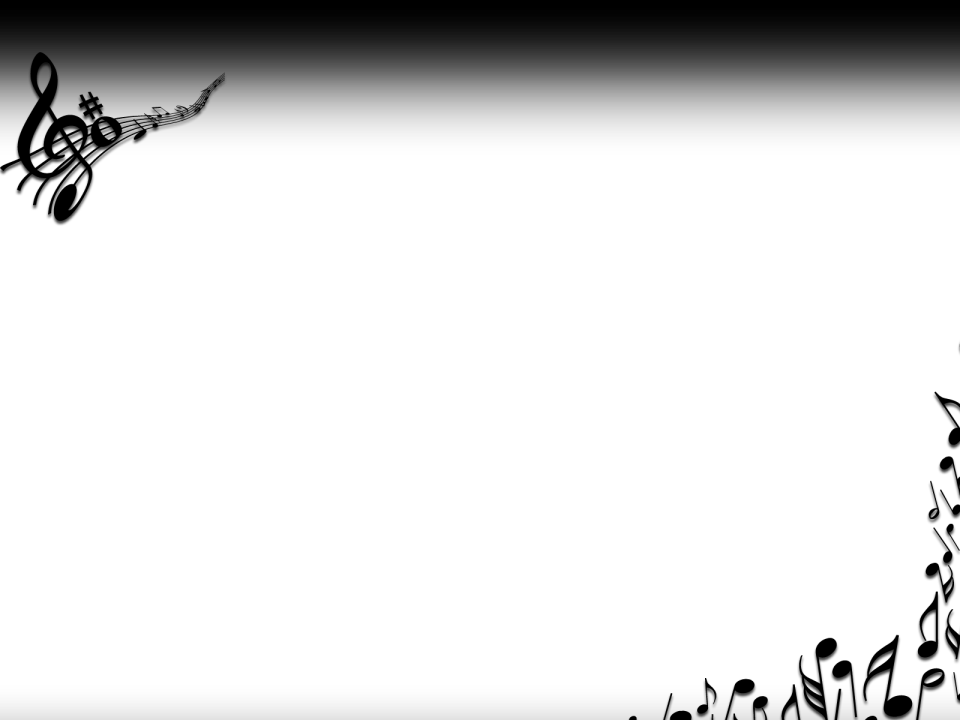 SPLOŠNI CILJI|UVOD|PRIDOBIVANJE SNOVI>
Pridobivanje nove snovi:    
snovna ali materialna, nematerialna kulturna dediščina in ustno izročilo
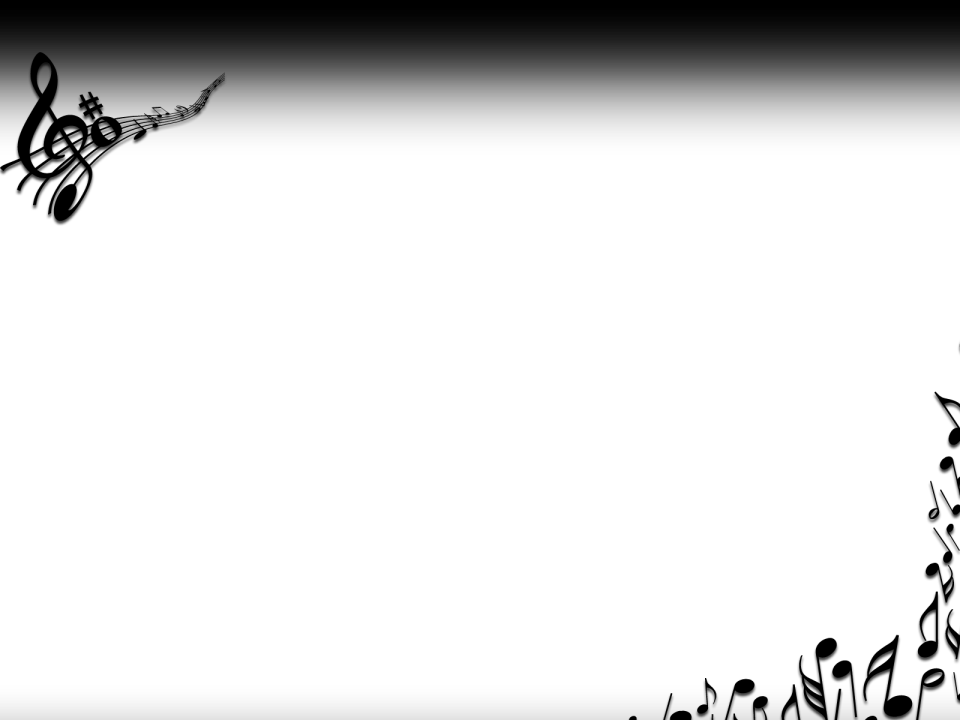 SPLOŠNI CILJI|UVOD|PRIDOBIVANJE SNOVI>
Pridobivanje nove snovi:    
snovna ali materialna, nematerialna kulturna dediščina in ustno izročilo
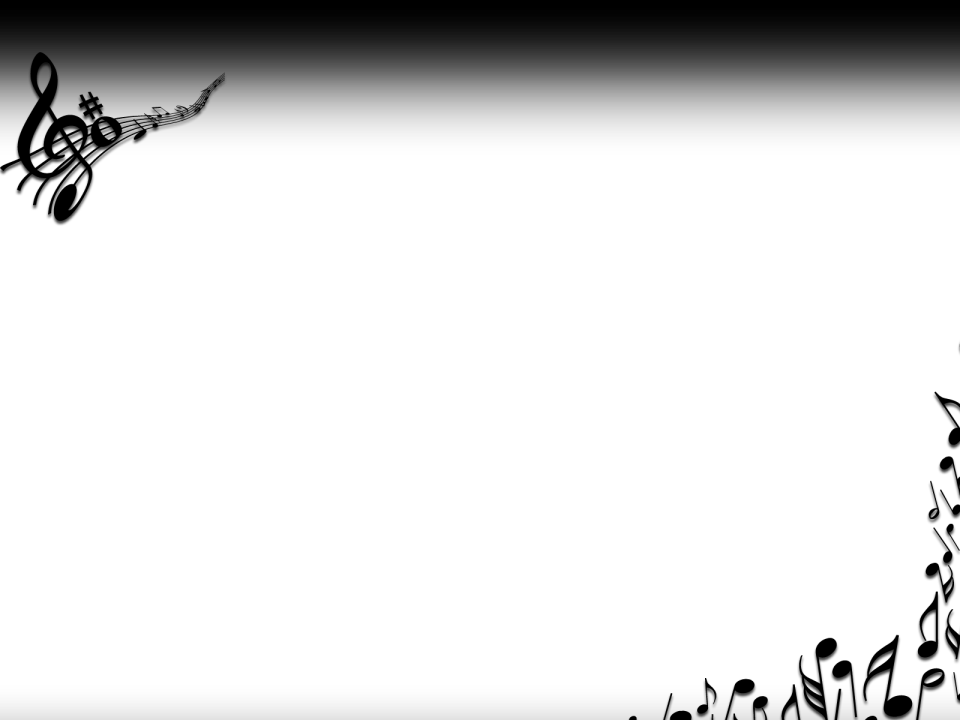 SPLOŠNI CILJI|UVOD|PRIDOBIVANJE SNOVI>
Pridobivanje nove snovi:    
snovna ali materialna, nematerialna kulturna dediščina in ustno izročilo
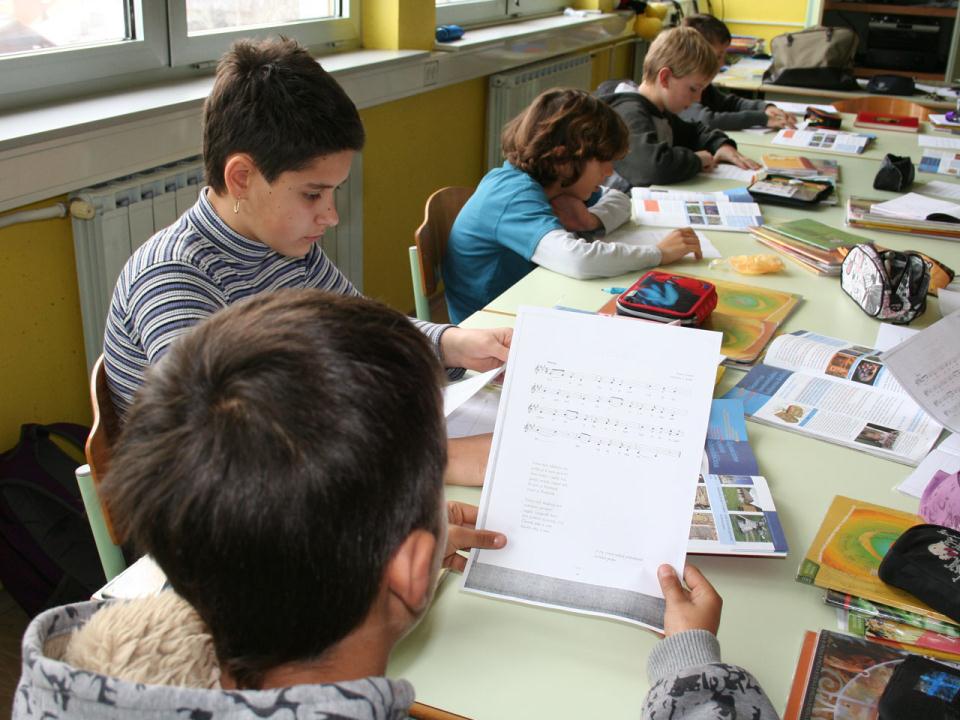 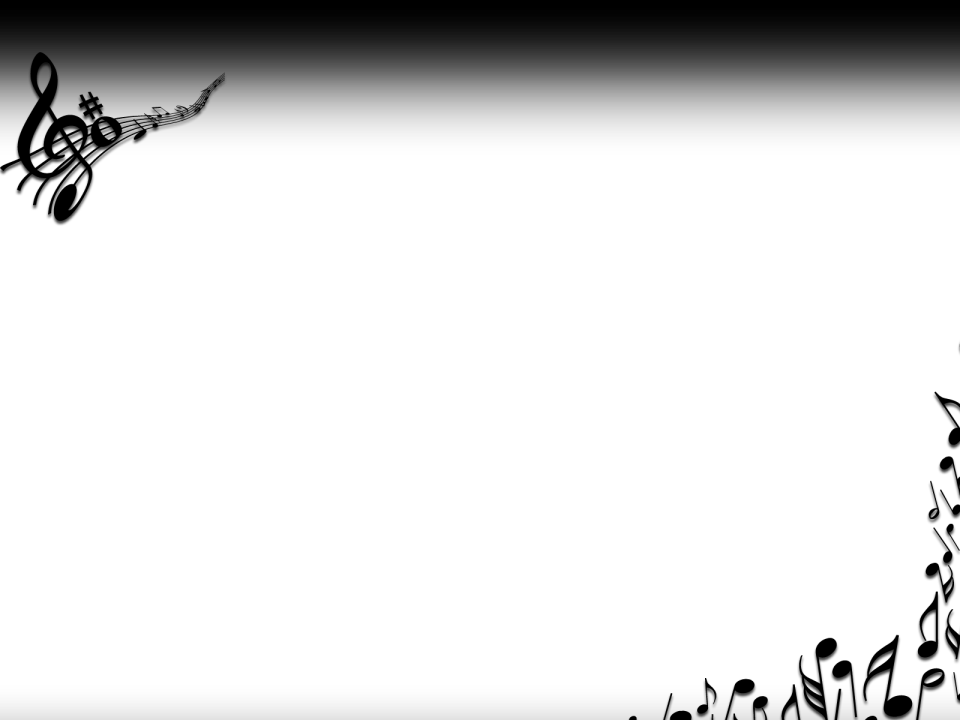 SPLOŠNI CILJI|UVOD|PRIDOBIVANJE SNOVI>          <BOŽIČ|ŠTEFANOVO|NOVO LETO|PUST|VELIKA NOČ>
BOŽIČ
Pridobivanje nove snovi:    
snovna ali materialna, nematerialna kulturna dediščina in ustno izročilo
pesem Sveta noč
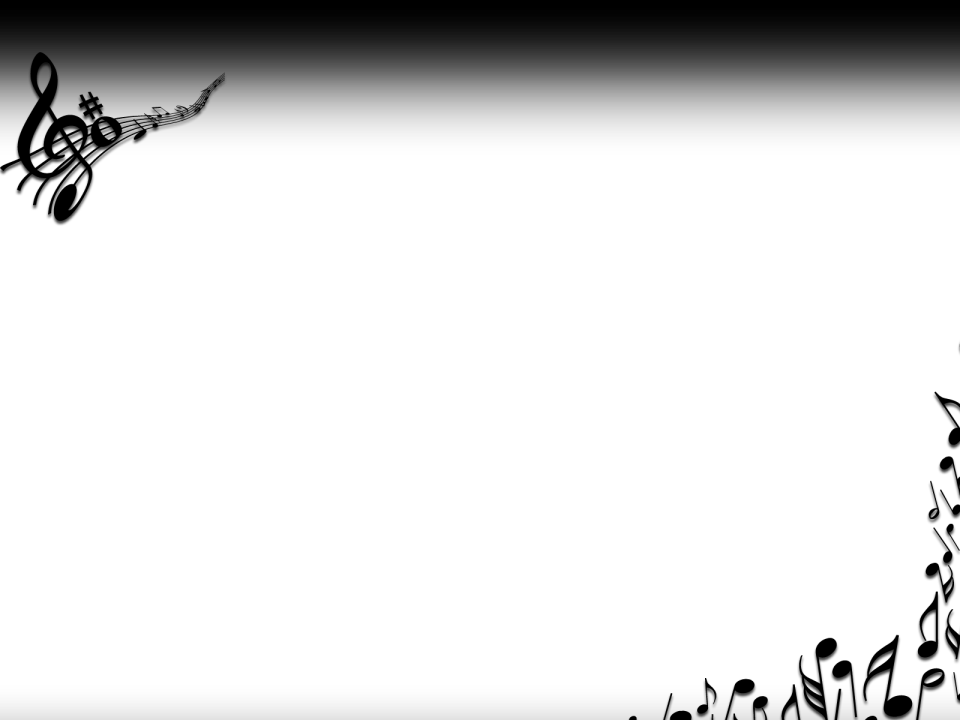 <BOŽIČ|ŠTEFANOVO|NOVO LETO|PUST|VELIKA NOČ>
pesem Sveta noč
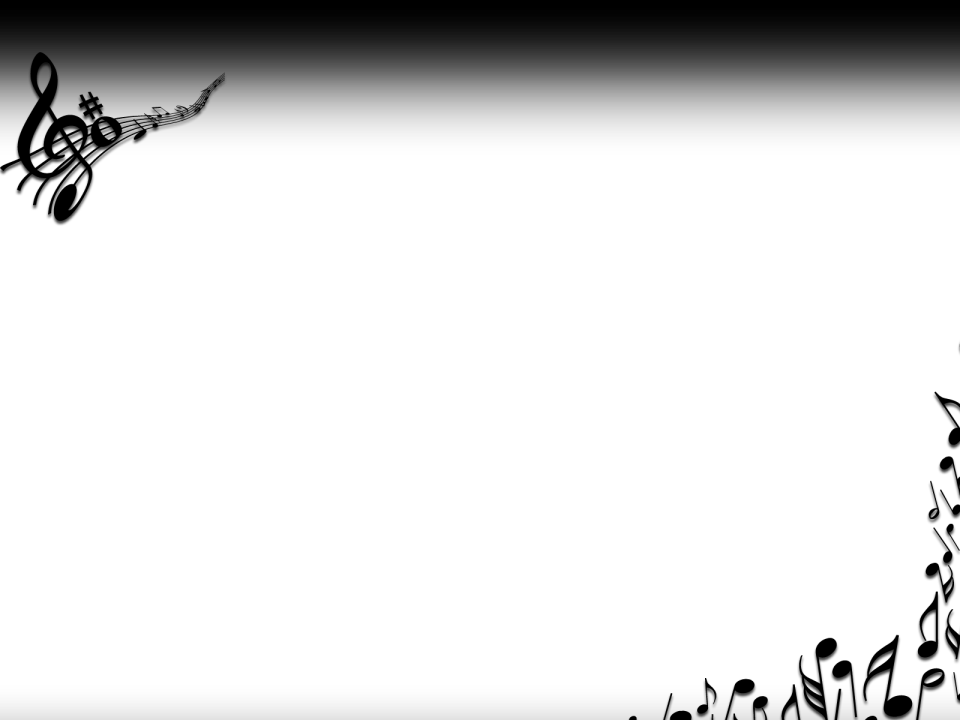 <BOŽIČ|ŠTEFANOVO|NOVO LETO|PUST|VELIKA NOČ>
pesem Sveta noč
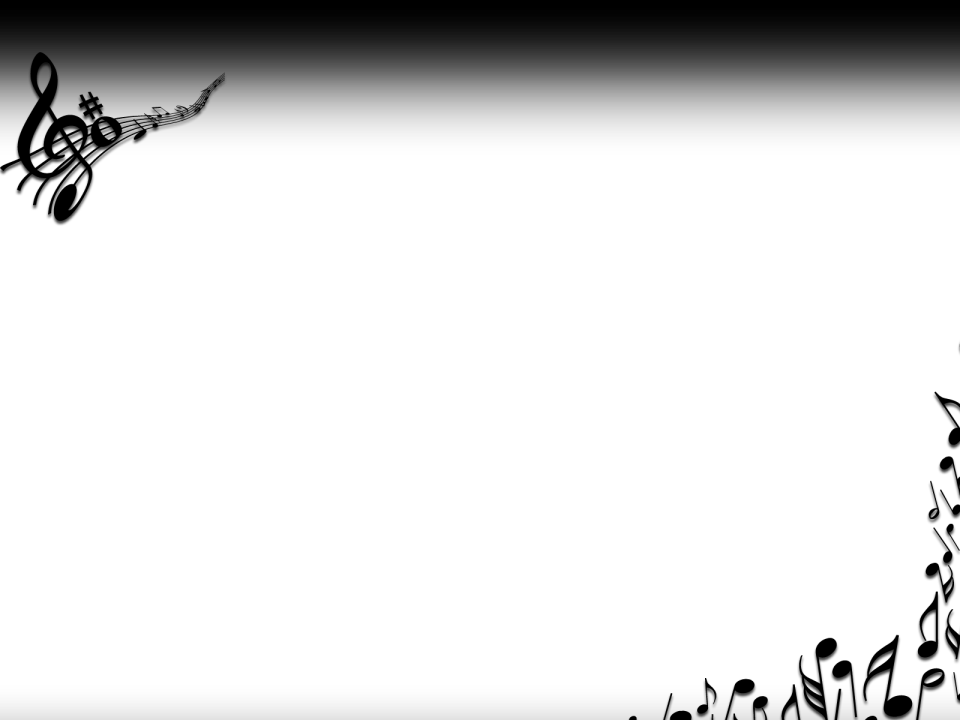 <BOŽIČ|ŠTEFANOVO|NOVO LETO|PUST|VELIKA NOČ>
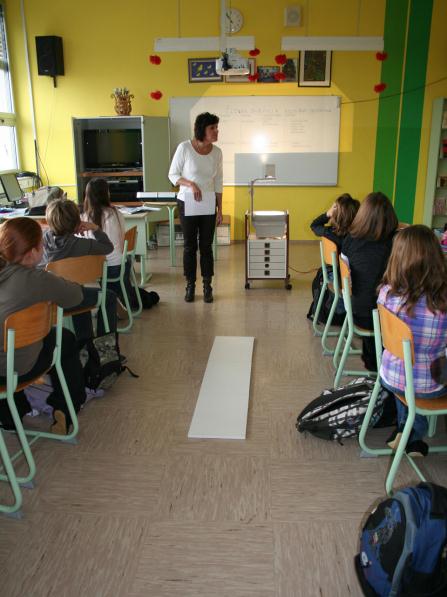 ŠTEFANOVO
Litanije za srečo
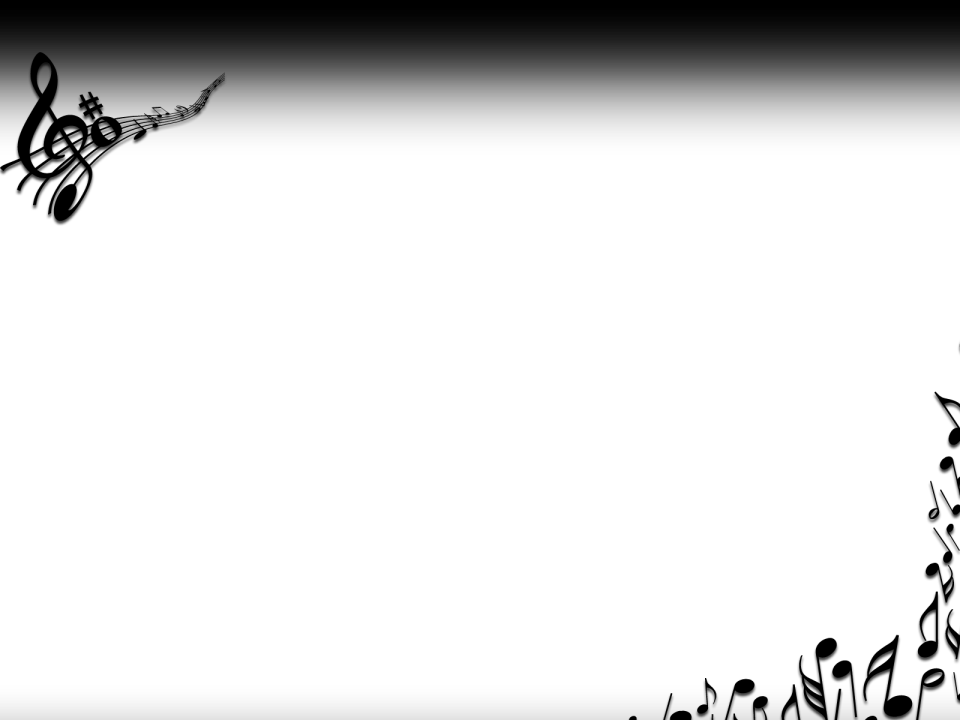 <BOŽIČ|ŠTEFANOVO|NOVO LETO|PUST|VELIKA NOČ>
Litanije za srečo
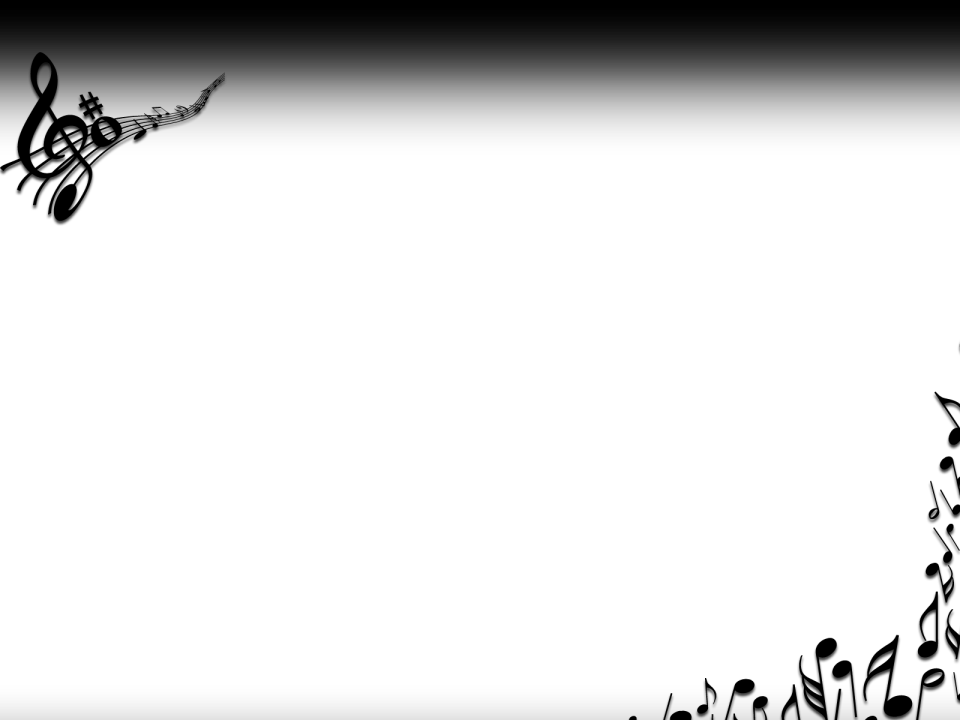 <BOŽIČ|ŠTEFANOVO|NOVO LETO|PUST|VELIKA NOČ>
Litanije za srečo
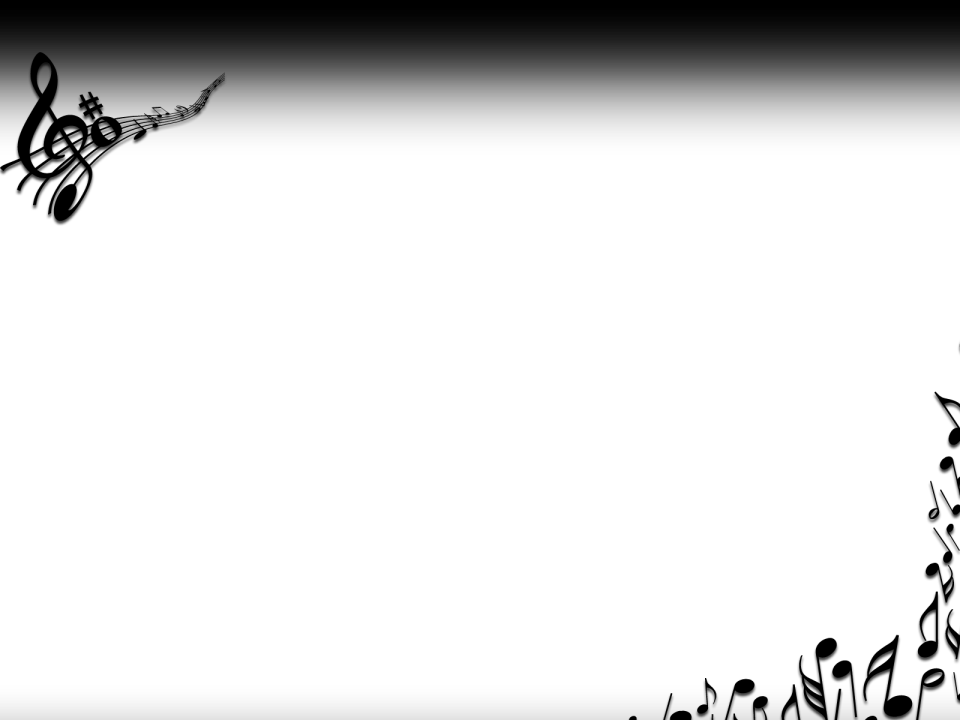 <BOŽIČ|ŠTEFANOVO|NOVO LETO|PUST|VELIKA NOČ>
NOVO LETO
Novoletna kolednica
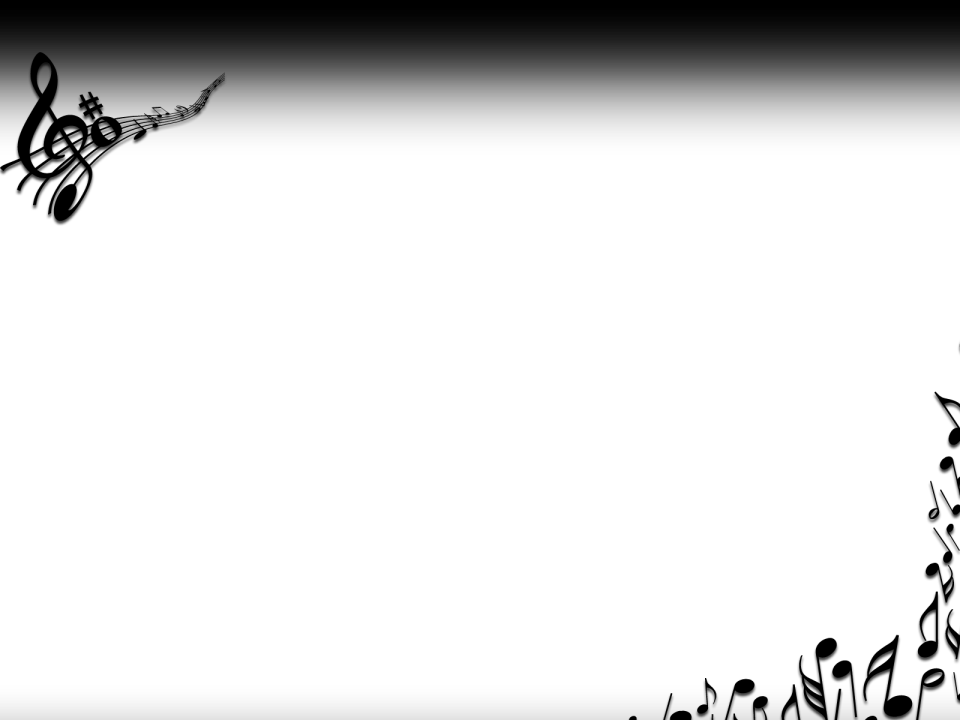 <BOŽIČ|ŠTEFANOVO|NOVO LETO|PUST|VELIKA NOČ>
Novoletna kolednica
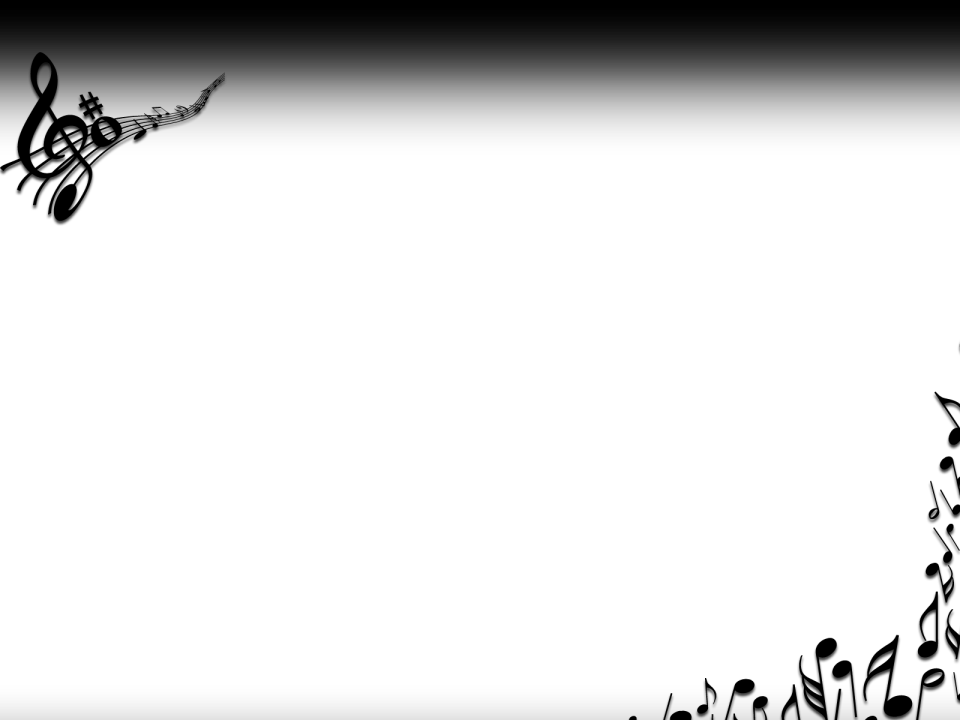 <BOŽIČ|ŠTEFANOVO|NOVO LETO|PUST|VELIKA NOČ>
Novoletna kolednica
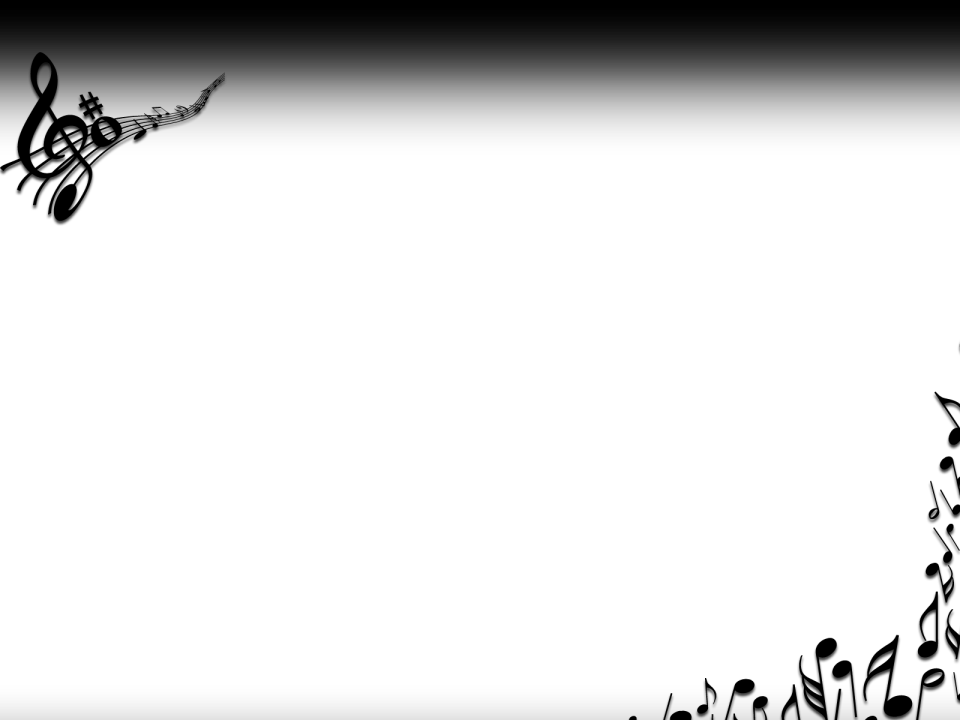 <BOŽIČ|ŠTEFANOVO|NOVO LETO|PUST|VELIKA NOČ>
PUST
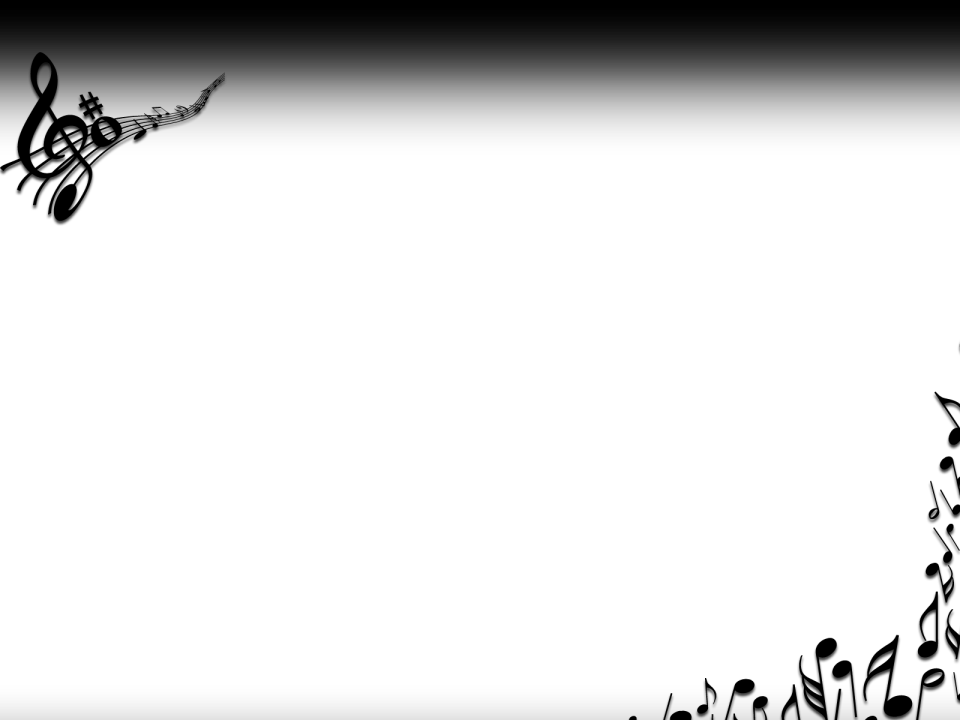 <BOŽIČ|ŠTEFANOVO|NOVO LETO|PUST|VELIKA NOČ>
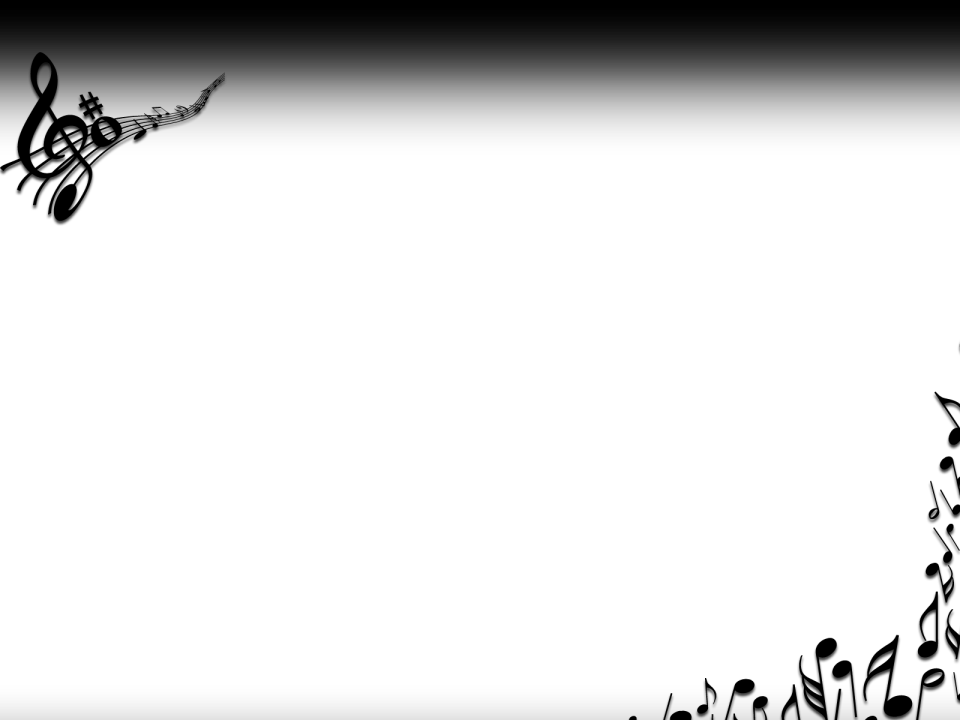 <BOŽIČ|ŠTEFANOVO|NOVO LETO|PUST|VELIKA NOČ>
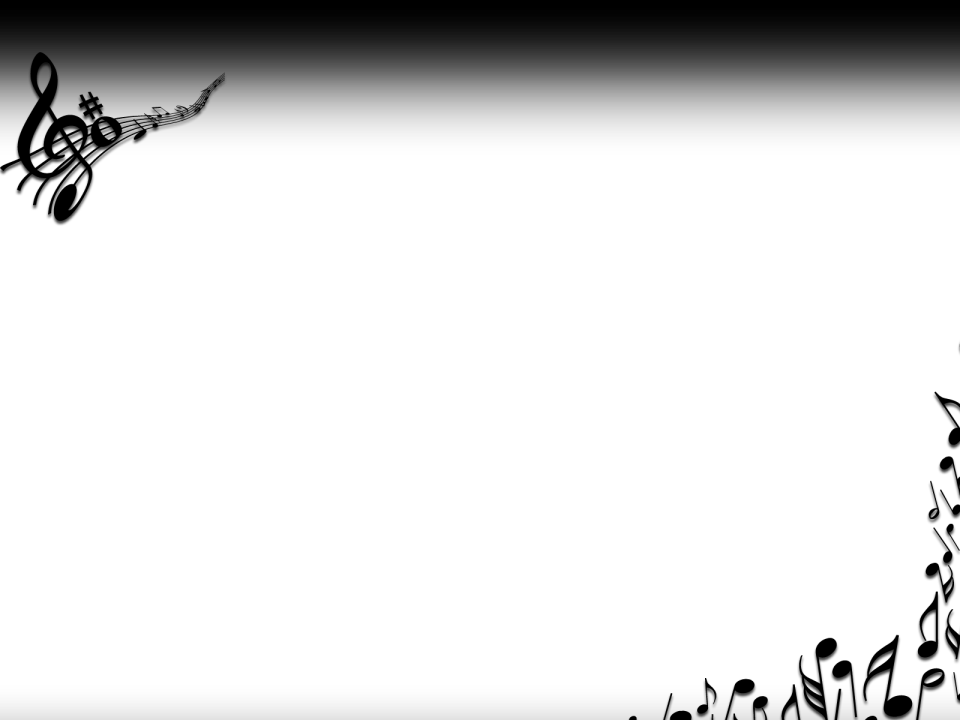 <BOŽIČ|ŠTEFANOVO|NOVO LETO|PUST|VELIKA NOČ>
VELIKA NOČ
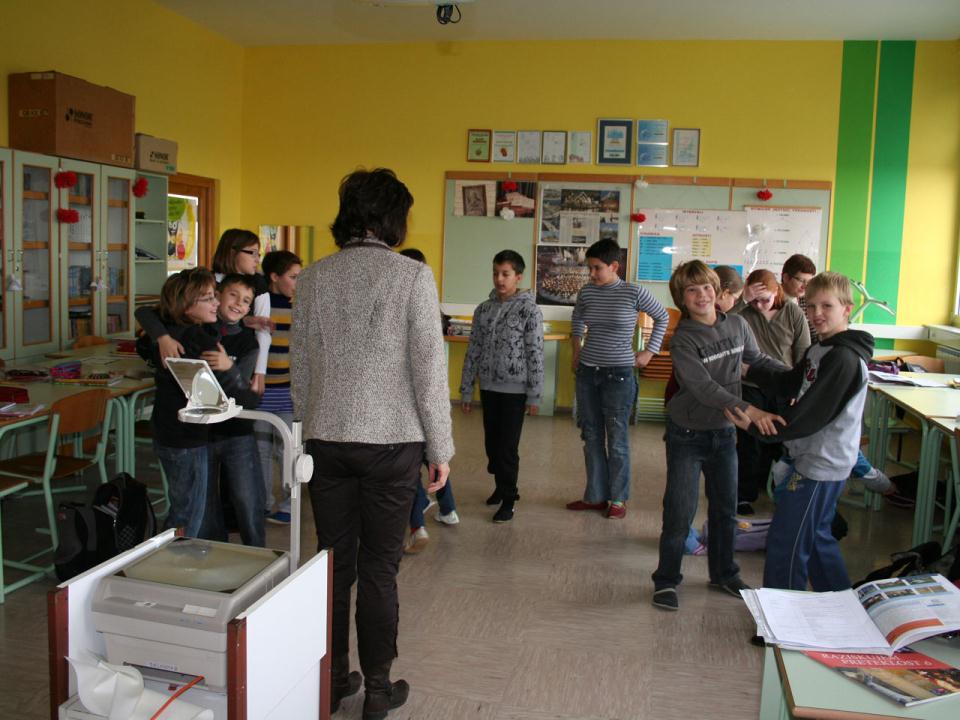 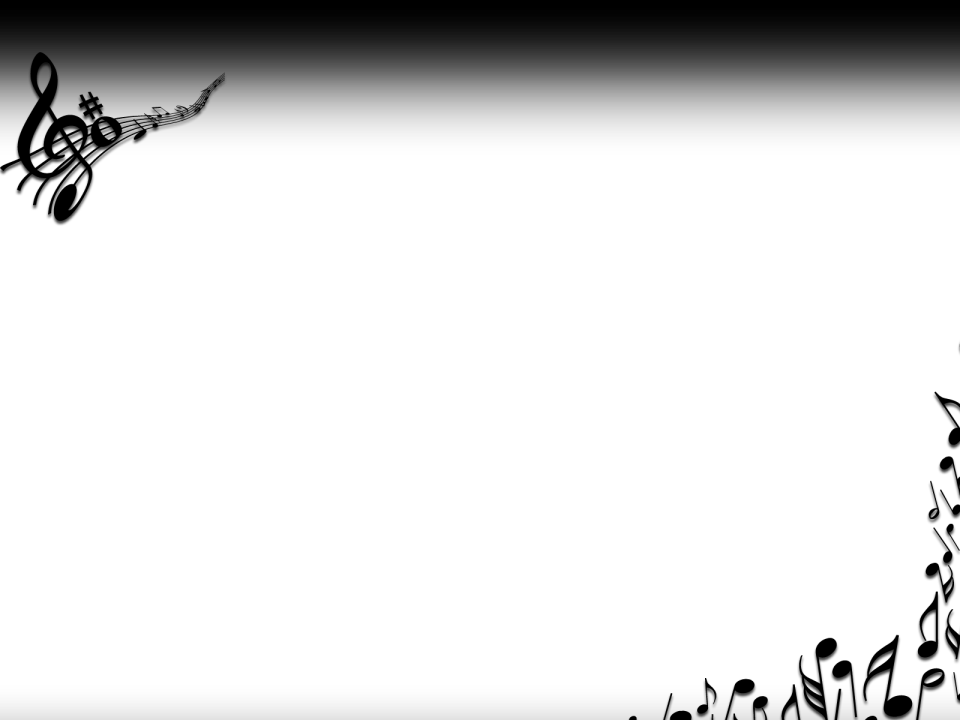 <BOŽIČ|ŠTEFANOVO|NOVO LETO|PUST|VELIKA NOČ>                              <LJUDSKI PLES|ZAKLJUČEK
LJUDSKI PLES
Tribučko kolo
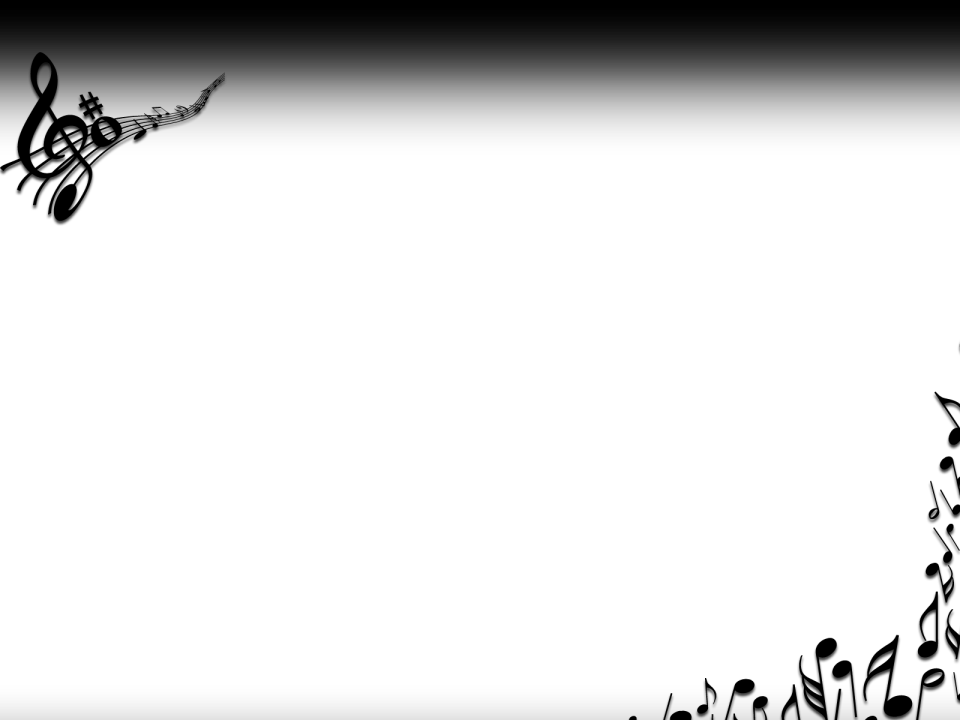 <LJUDSKI PLES|ZAKLJUČEK
Tribučko kolo
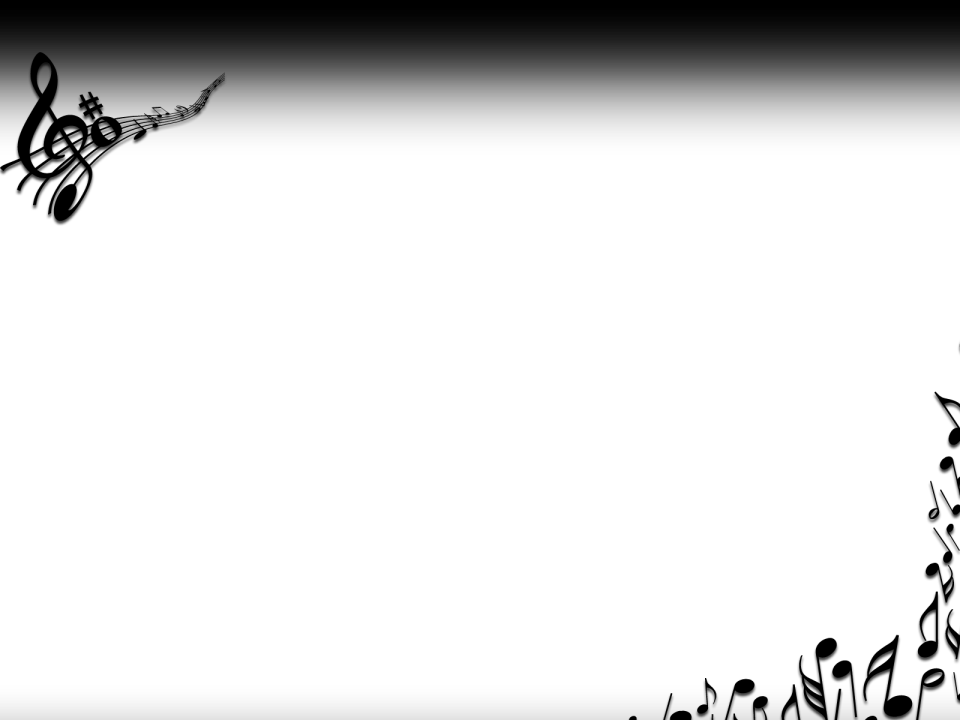 <LJUDSKI PLES|ZAKLJUČEK
Tribučko kolo
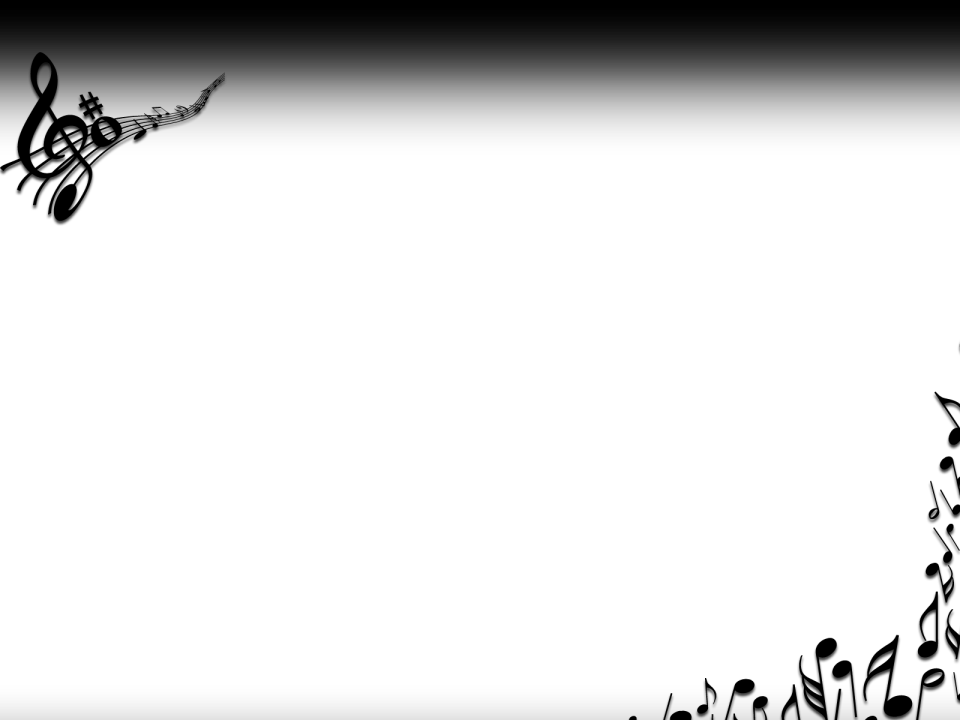 <LJUDSKI PLES|ZAKLJUČEK
Tribučko kolo
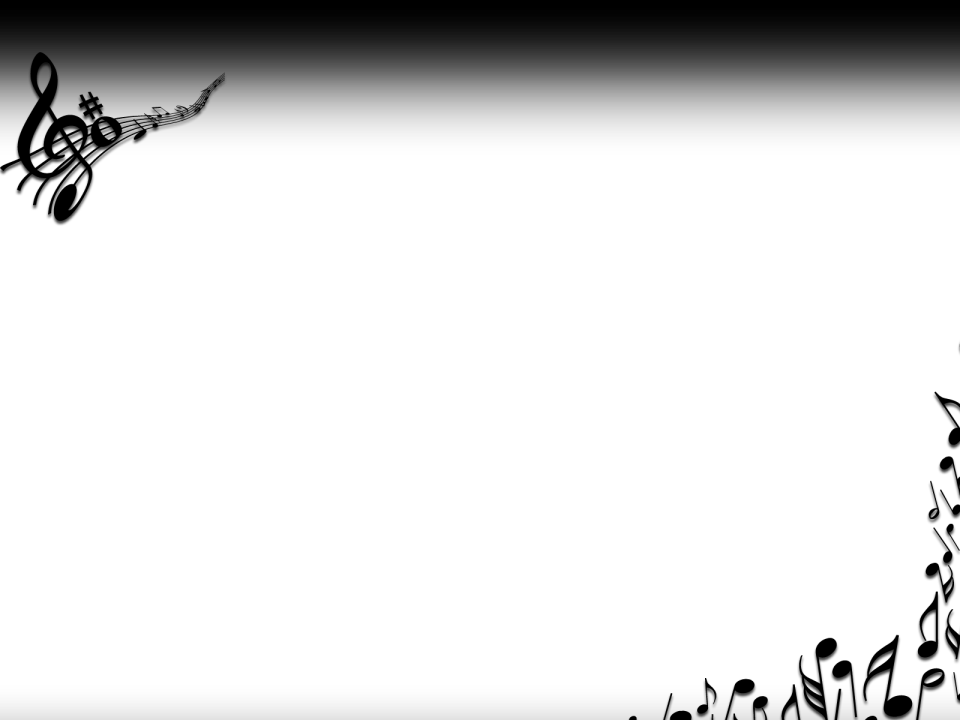 <LJUDSKI PLES|ZAKLJUČEK
Tribučko kolo
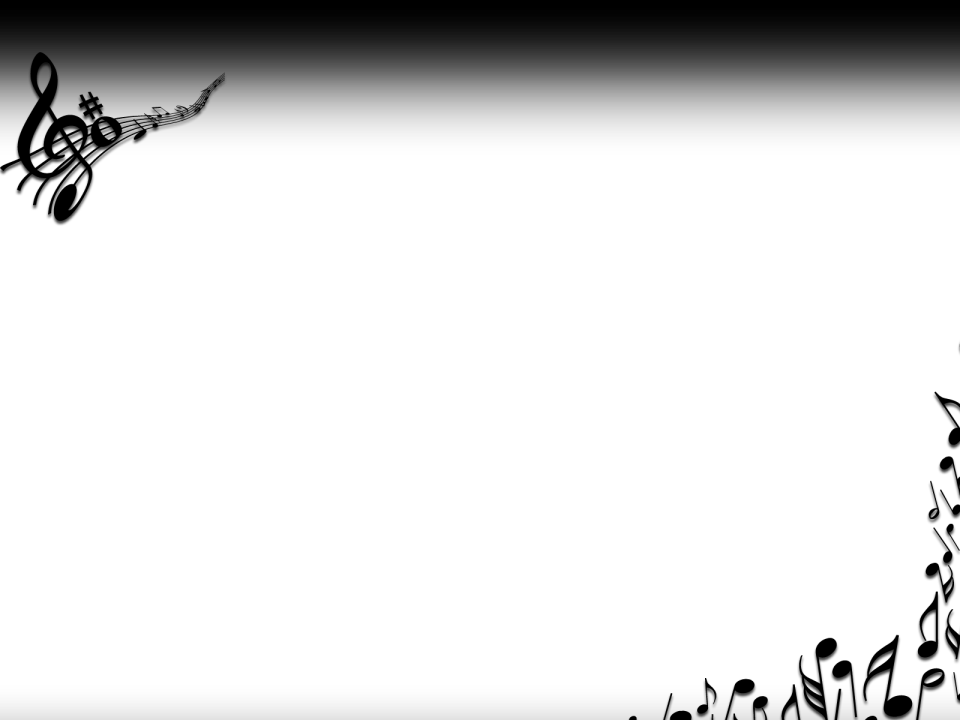 <LJUDSKI PLES|ZAKLJUČEK
Tribučko kolo
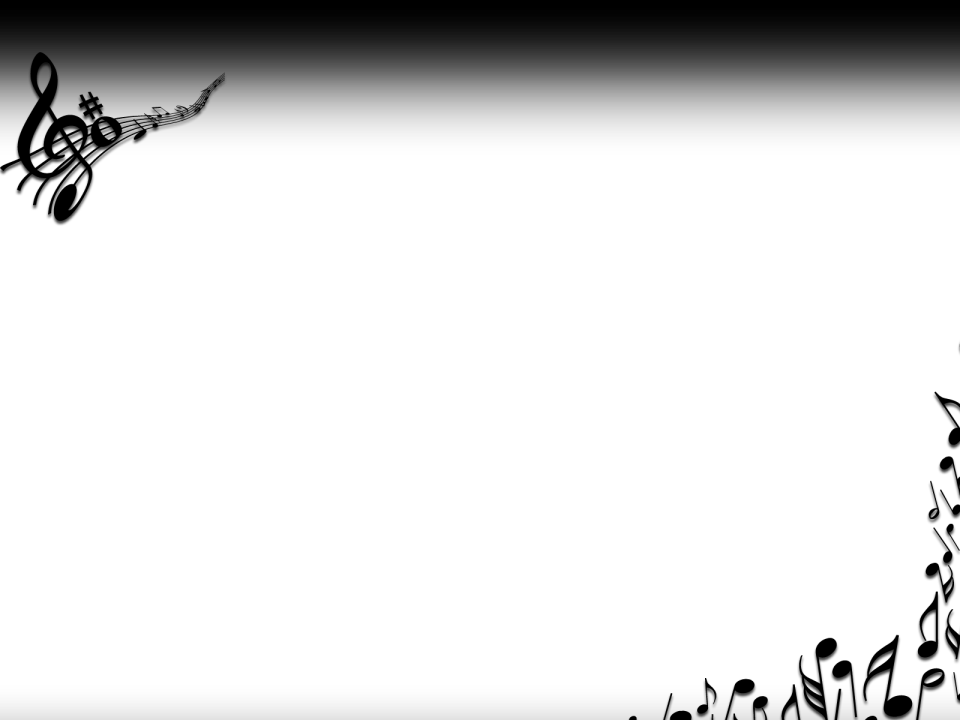 <LJUDSKI PLES|ZAKLJUČEK
Tribučko kolo
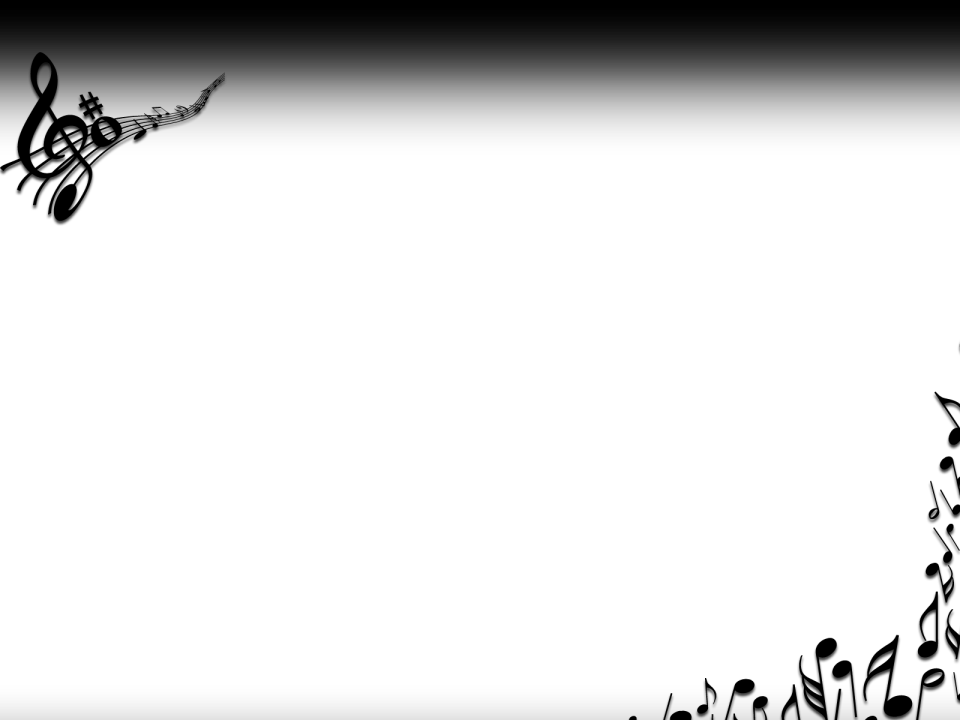 <LJUDSKI PLES|ZAKLJUČEK
ZAKLJUČEK
Reševanje nalog v zgodovinskem delovnem zvezku o kulturni dediščini
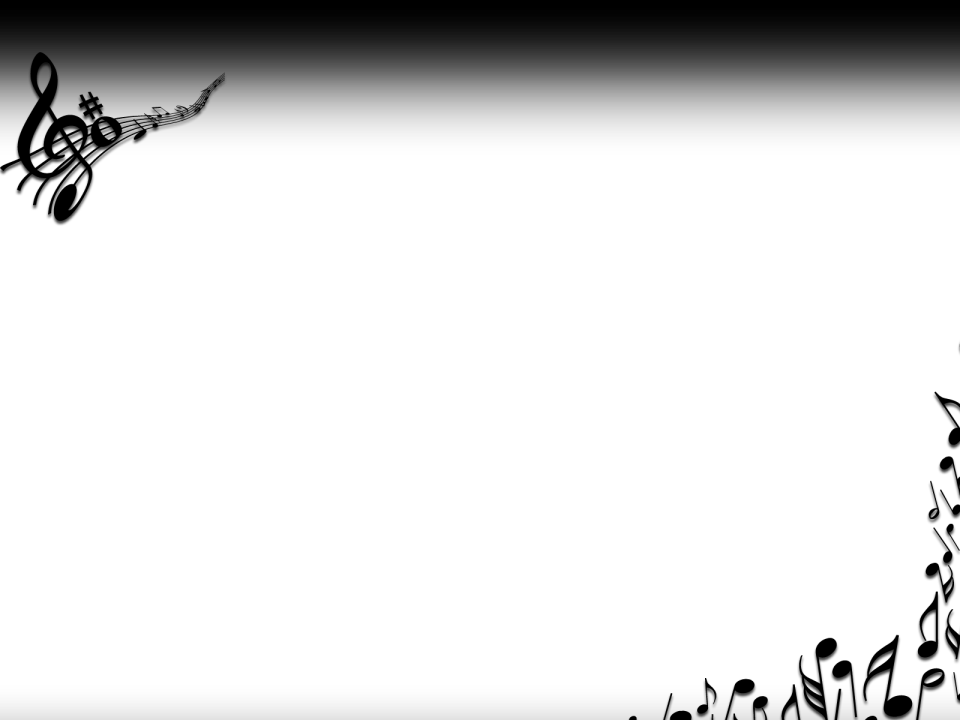 <LJUDSKI PLES|ZAKLJUČEK
Reševanje nalog v zgodovinskem delovnem zvezku o kulturni dediščini
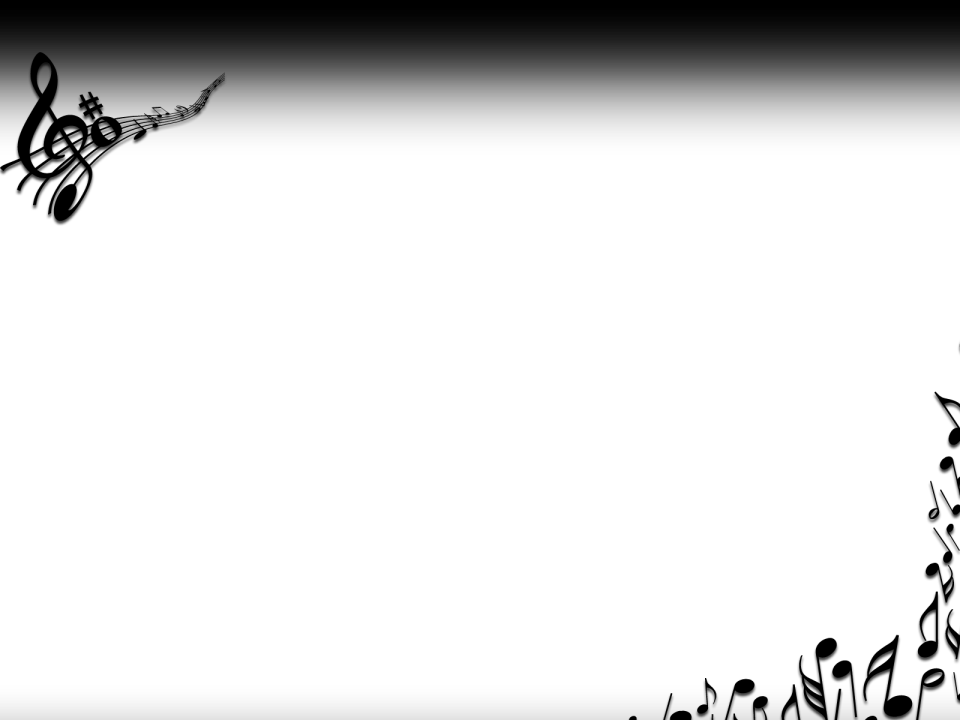 <LJUDSKI PLES|ZAKLJUČEK
Reševanje nalog v zgodovinskem delovnem zvezku o kulturni dediščini
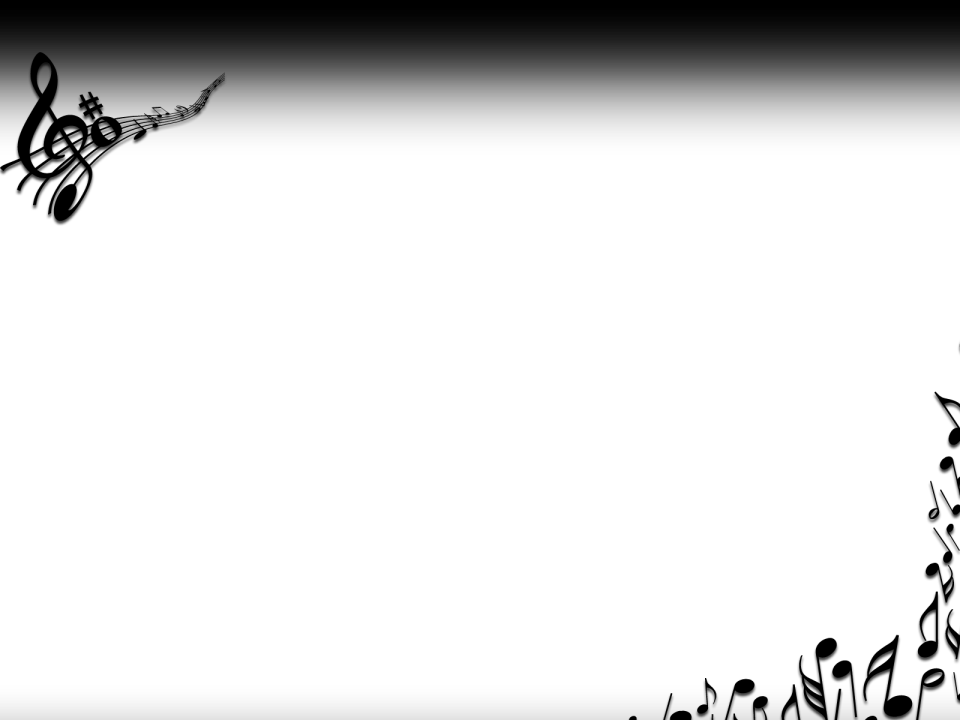 <LJUDSKI PLES|ZAKLJUČEK
Reševanje nalog v zgodovinskem delovnem zvezku o kulturni dediščini
Evalvacija učne ure
učenci so bili aktivni iskalci znanj in aktivni udeleženci vzgojno – izobraževalnega procesa,
učni proces je bil osredotočen na učenca, učitelj ni bil v vlogi posredovalca znanja, njegova vloga je bila pretežno vodenje in usmerjanje učnega procesa, 
uporabljene so bile aktivne metode in oblike dela,
pridobljeno znanje je trajnejše, saj je bilo obravnavano iz različnih vidikov,
dolžina učnega procesa ni vplivala na zbranost učencev,
učenci so bili nad takšnim delom navdušeni.